Әл-Фарабидің туғанына 1150 жыл
«Өзара түсіністік кілті»
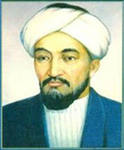 Абу Наср Мухаммад ибн Мухаммад ибн Тархан ибн Узлаг Аль-Фараби ат-Турки , ортағасырлық мұсылман шығысындағы "екінші мұғалім" ретінде белгілі, яғни Аристотельден кейінгі екінші ұстаз.
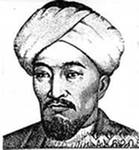 Шығыс философы және ғалым-энциклопедист, шығыс аристотелизмнің ең ірі өкілі.
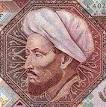 Мәдениет пен ғылымның ірі тарихшылары Әл - Фараби фигурасының ұлылығы мен бірегейлігін атап өтті. Астрономия, логика, музыка теориясы және математика, әлеуметтану және этика, медицина және психология, философия және құқық-оның қызығушылықтарының тізімі болып табылады.
Жас кезінде Фараби туған қаласын тастап, ислам мен Араб халифатына байланысты барлық қалаларда болды
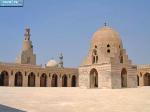 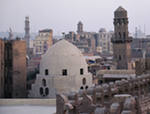 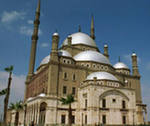 Каир
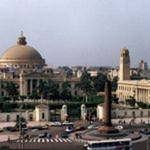 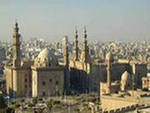 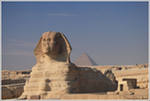 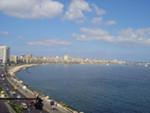 Александрия
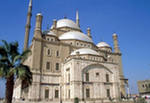 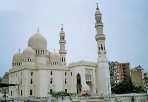 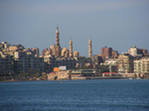 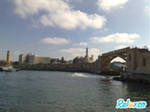 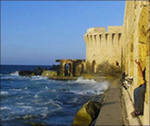 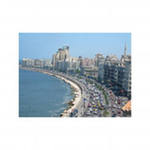 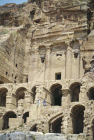 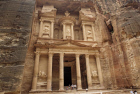 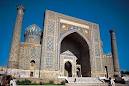 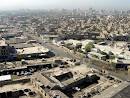 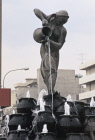 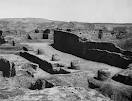 Бағдад
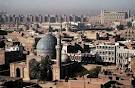 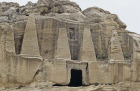 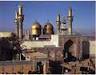 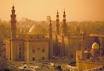 Әл-Фарабидің философиялық қызметі көп қырлы, ол ғалым-энциклопедист болған. Философтың жалпы жұмыстарының саны 80-ші және 130-шы жылдардың аралығында ауытқиды. Басы өте дәстүрлі көрінеді-бұл Аллаһ. Ортасы-болмыстың иерархиясы. Адам-әлем мен оған әрекет ететін жеке тұлға. Соңы - шынайы бақытқа жету.
Әл-Фараби Аристотель алғаш рет әзірлеген логика ғылымына дербес үлес қосты. Әл-Фарабидің философиялық көзқарастарының ерекшелігі мен батылдығы грек философиясы мен ғылымын толық қабылдауға қабілетсіз қоғамдық пікірмен қарама-қайшы болды.
Әл-Фараби шығармалары
Әл-Фарабидің негізгі шығармалары: "даналық Геммалары"," мейірімді қала тұрғындарының көзқарасы туралы түсінік"," ғылым классификациясы туралы сөз","Музыка туралы үлкен кітап". Әл-Фарабидің әлеуметтік-этикалық трактаттарында имам ретінде бір мезгілде сөз алған философ-билеушісі, яғни діни қауымның басшысы, ол ақиқаттан алынған бейнелі-символдық түрде көпшілікке беретін "мейірімді қала" туралы ілімді дамытқан.  "Музыка туралы үлкен трактат" Әл-Фараби-Шығыс музыкасы мен ежелгі грек музыка жүйесі туралы мәліметтердің маңызды көзі. Әл-Фараби Ибн Синаға, Ибн Баджаға, Ибн Туфайльге, Ибн Рушдаға, сондай-ақ орта ғасырлық Батыс Еуропаның философиясы мен ғылымына әсер етті.
Аль – Фарабидің 
ғылыми еңбектері
ТАРИХИ-ФИЛОСОФИЯЛЫҚ  ТРАКТАТТАР
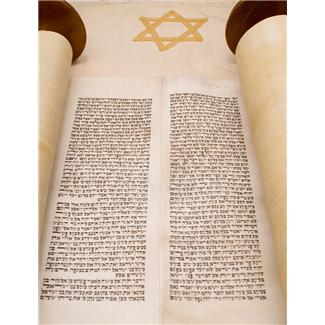 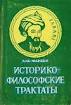 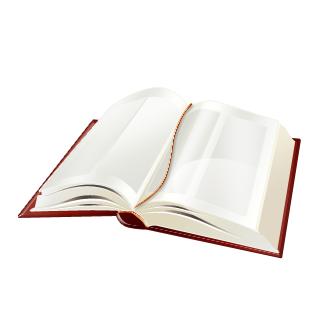 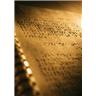 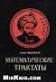 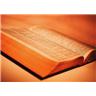 Математикалық трактаттар
Жаратылыстану-ғылыми
трактаттар
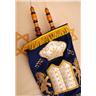 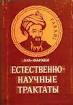 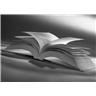 Оның есімімен бүкіл Қазақстанда және одан тыс жерлерде көптеген көшелер мен алаңдар аталды.Қазіргі таңда әр қалада ұлы ойшылдың ескерткіші бар
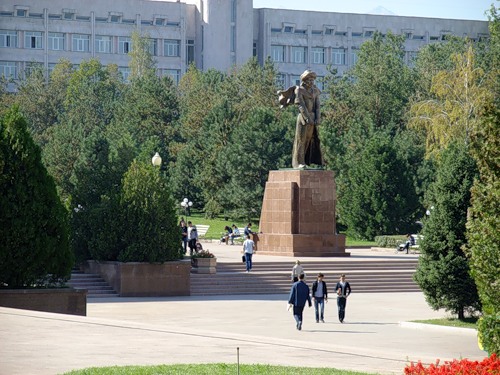 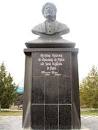 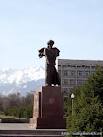 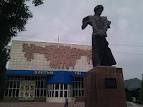 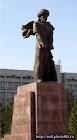 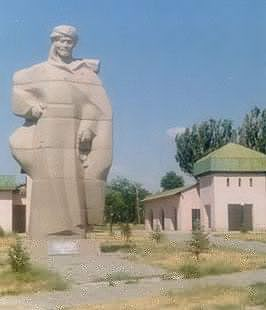 Әл-Фараби ескерткіші тарихи мұражай алдында
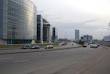 алаңдар және 
көшелер
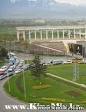 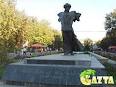 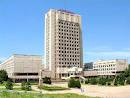 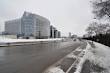